Heat load at the ILC positron target and collimator system
O. S. Adeyemi1, V. Kovalenko1, G. Moortgat-Pick1;2
L. Malysheva1, S. Riemann2, F. Staufenbiel2, A. Ushakov1

1University of Hamburg
2DESY
- methods for positron production
- temperature simulations in a photon collimator system
- temperature simulations in the ILC positron target region
- conclusion
F.Staufenbiel / 15.7.11 / 2.LC Forum
polarised positron production
what we want to have !
2*1010 e+ /bunch at IP
2625 bunch /train (0.97ms) 
5 train /s
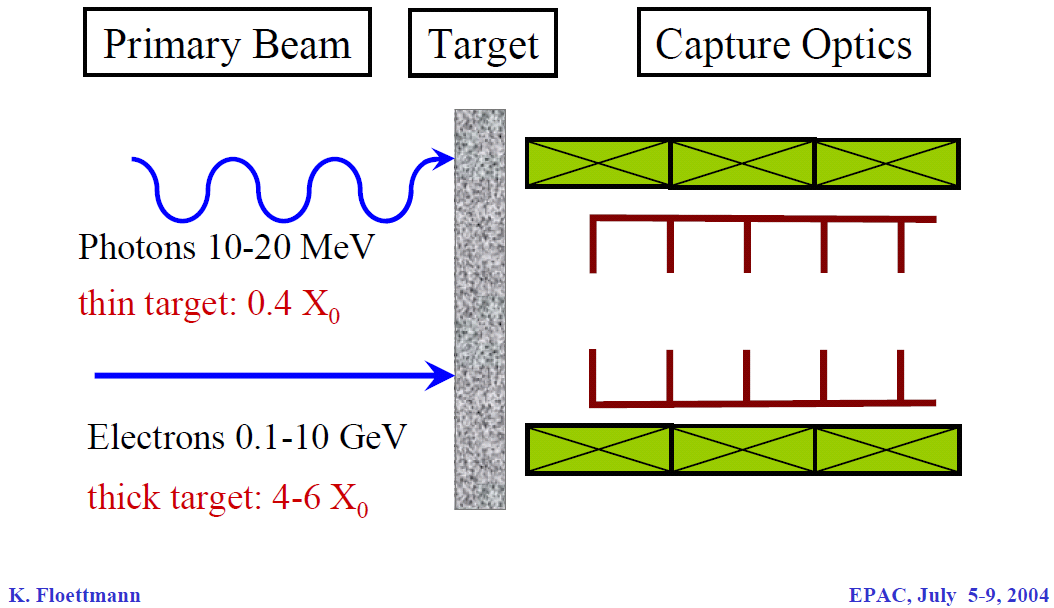 photon source
e+ polarisation possible
conventional source
no e+ polarisation!
F.Staufenbiel / 15.7.11 / 2.LC Forum
polarised positron production
what we want to have !
2*1010 e+ /bunch at IP
2625 bunch /train (0.97ms) 
5 train /s
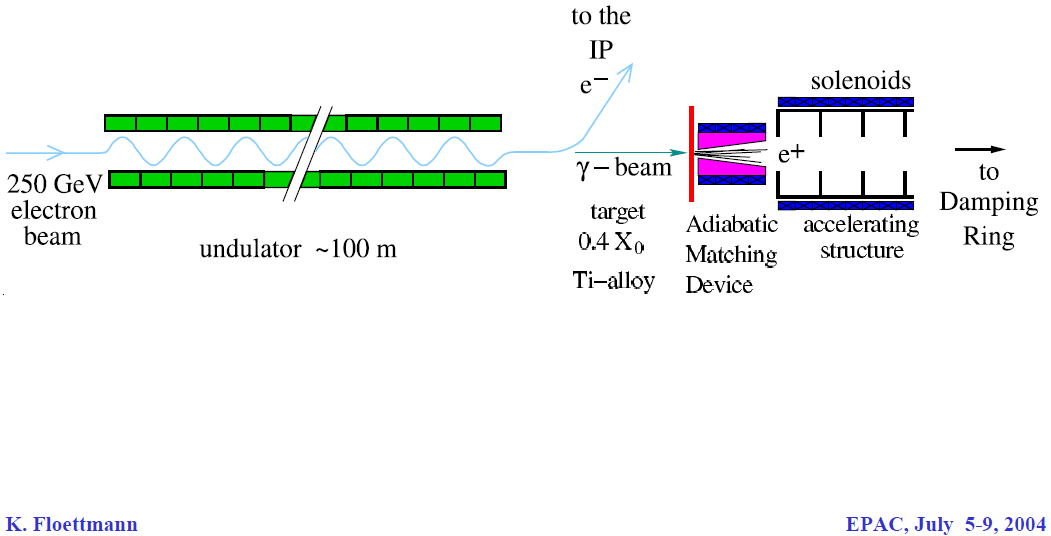 F.Staufenbiel / 15.7.11 / 2.LC Forum
polarised positron production
collimator
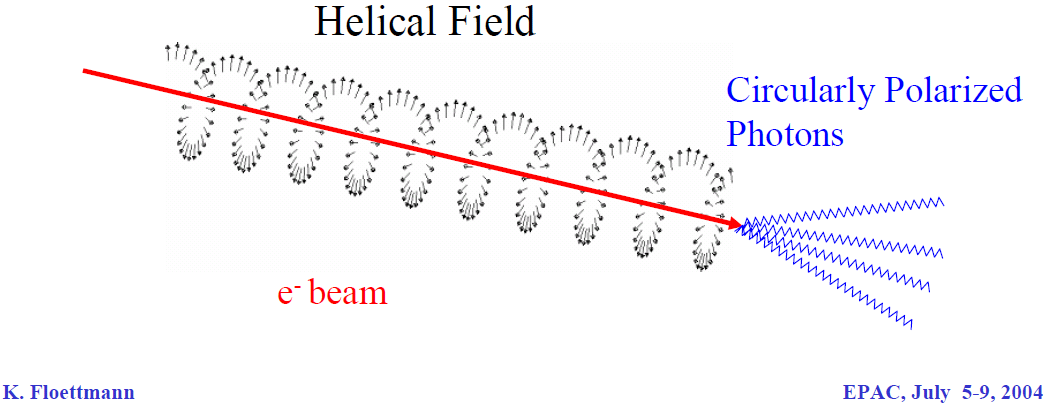 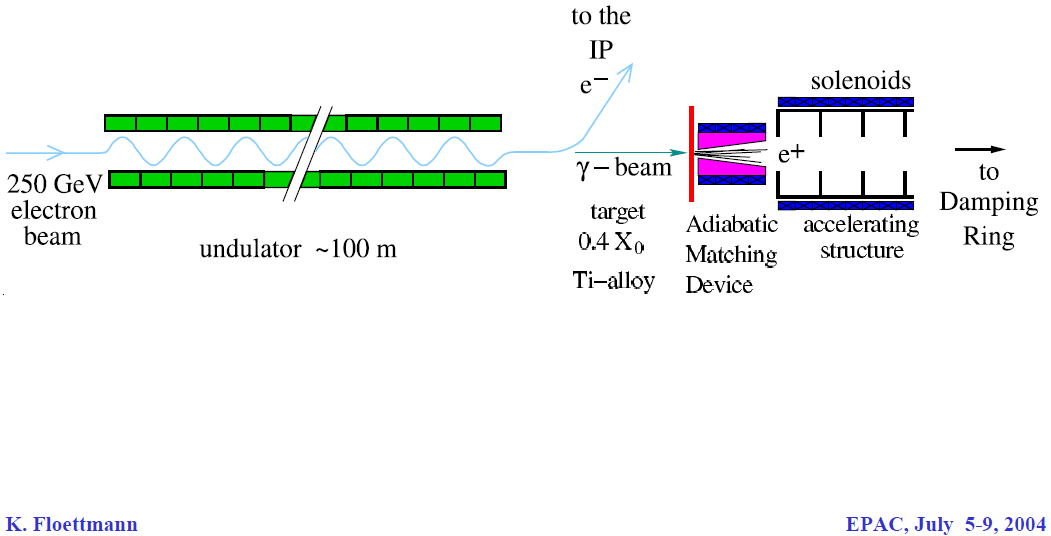 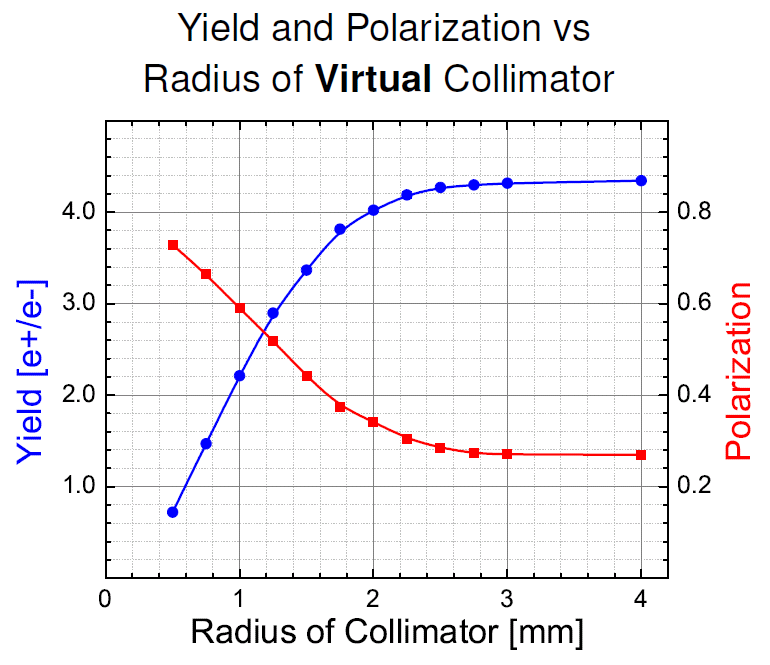 F.Staufenbiel / 15.7.11 / 2.LC Forum
modelling the ILC-target unit
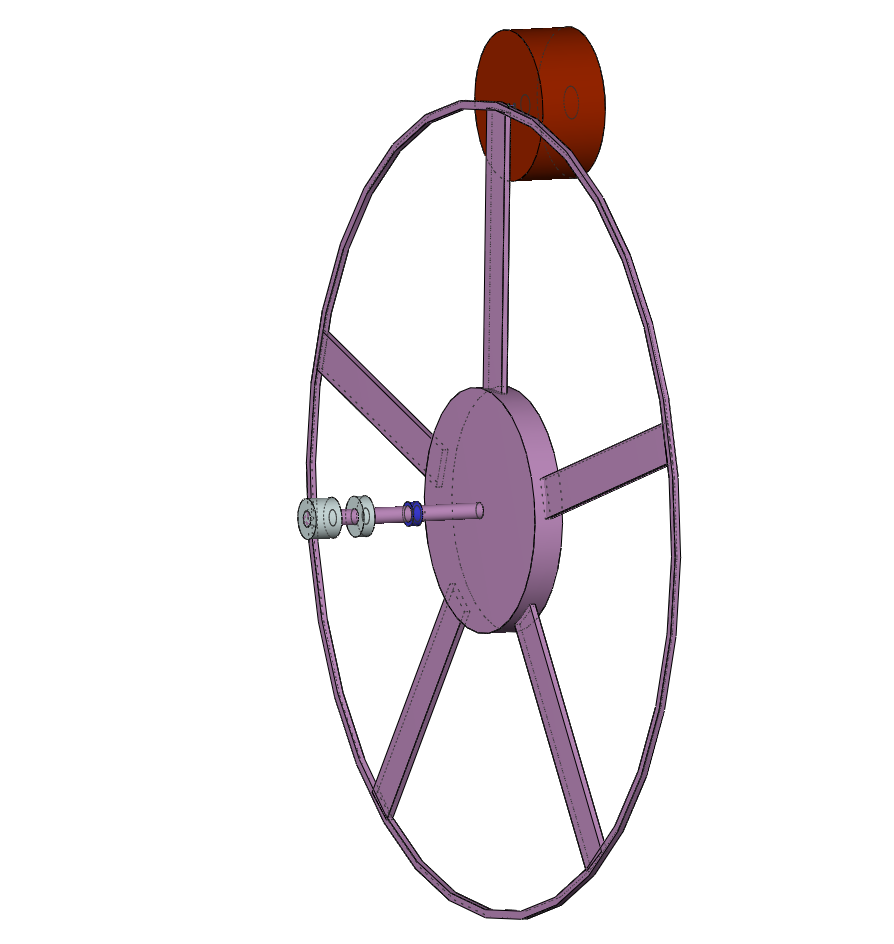 Titan target for polarised positron production
~ 14.4 MeV e+
~ 28.8 MeV photon beam
r
vrim = 100 m/s

( 955 rpm = 15.9Hz )
r = 1 m
2*1010 e- / bunch = 3.2 nC / bunch
2625 bunch / train (0.97ms) = 2.7062 MHz repetition rate
5 train / s
-> 4.6*1015 photon / train
250 GeV e-
distribution of
heat load !!
helical undulator
F.Staufenbiel / 15.7.11 / 2.LC Forum
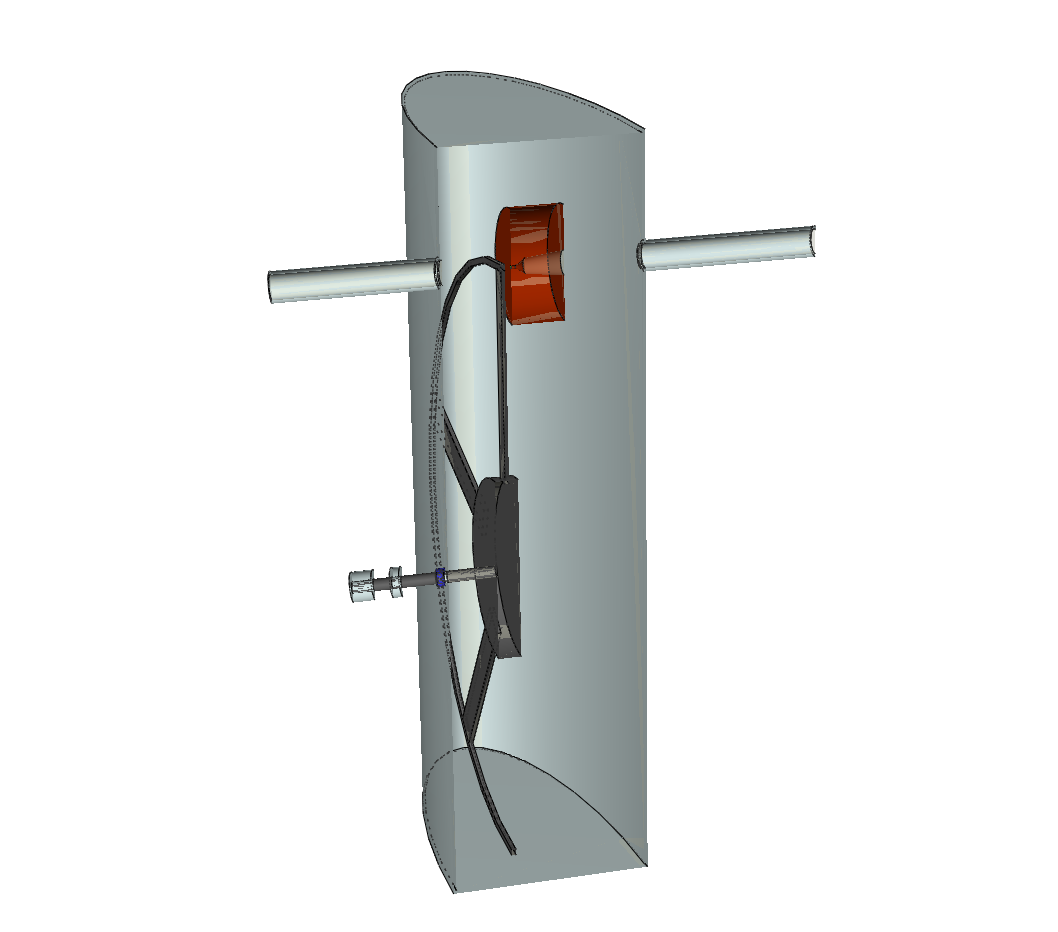 modelling the ILC-target unit
flux concentrator
beam pipe
~ 28.8 MeV photon beam
bearing
chamber
motor
vacuum seal
d1 = 1.0 cm , l1 =  5.0 cm
d2 = 5.0 cm , l2 =  3.0 cm
d3 = 8.0 cm , l3 = 12.5 cm
F.Staufenbiel / 15.7.11 / 2.LC Forum
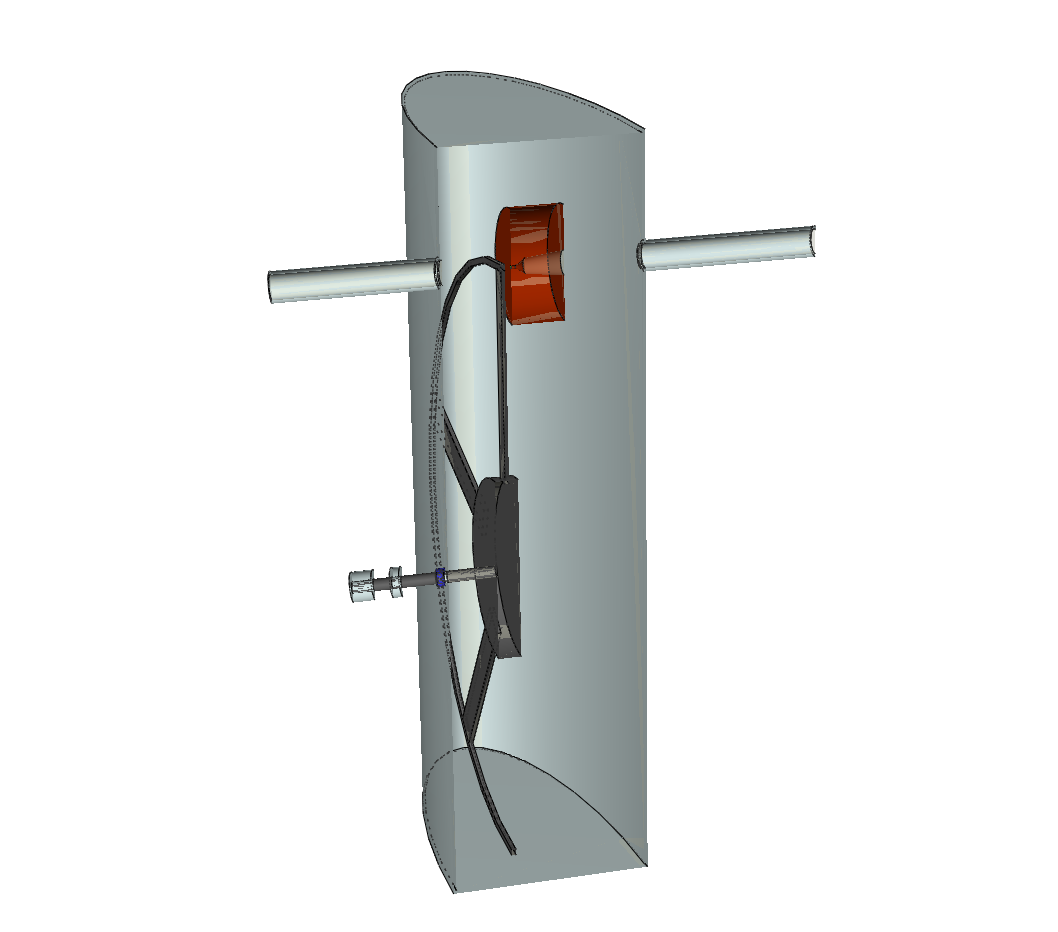 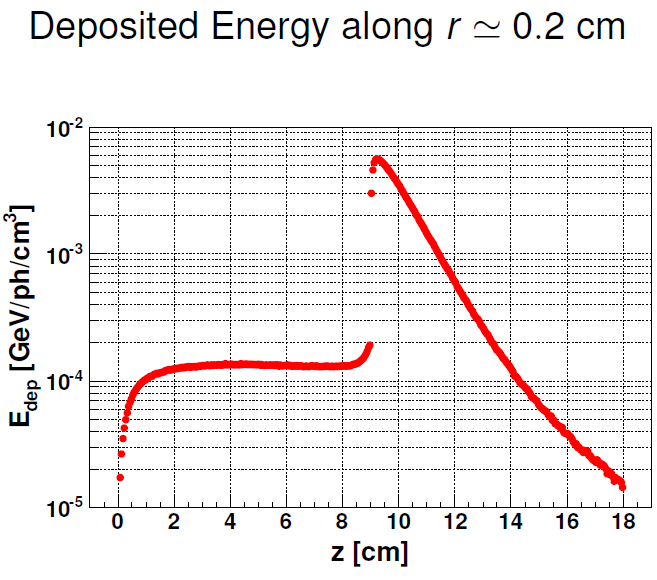 flux concentrator
beam pipe
collimator
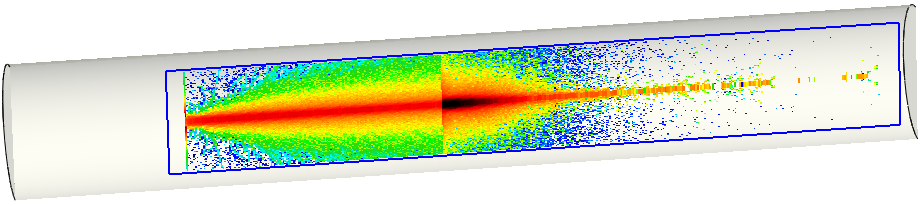 C     W
~ 28.8 MeV photon beam
bearing
chamber
~
~
motor
D Q
TW =                  1800 K / train
m cv
vacuum seal
r = 0.1 cm ->   _____  K / train
14 000
???
this is to much !!
F.Staufenbiel / 15.7.11 / 2.LC Forum
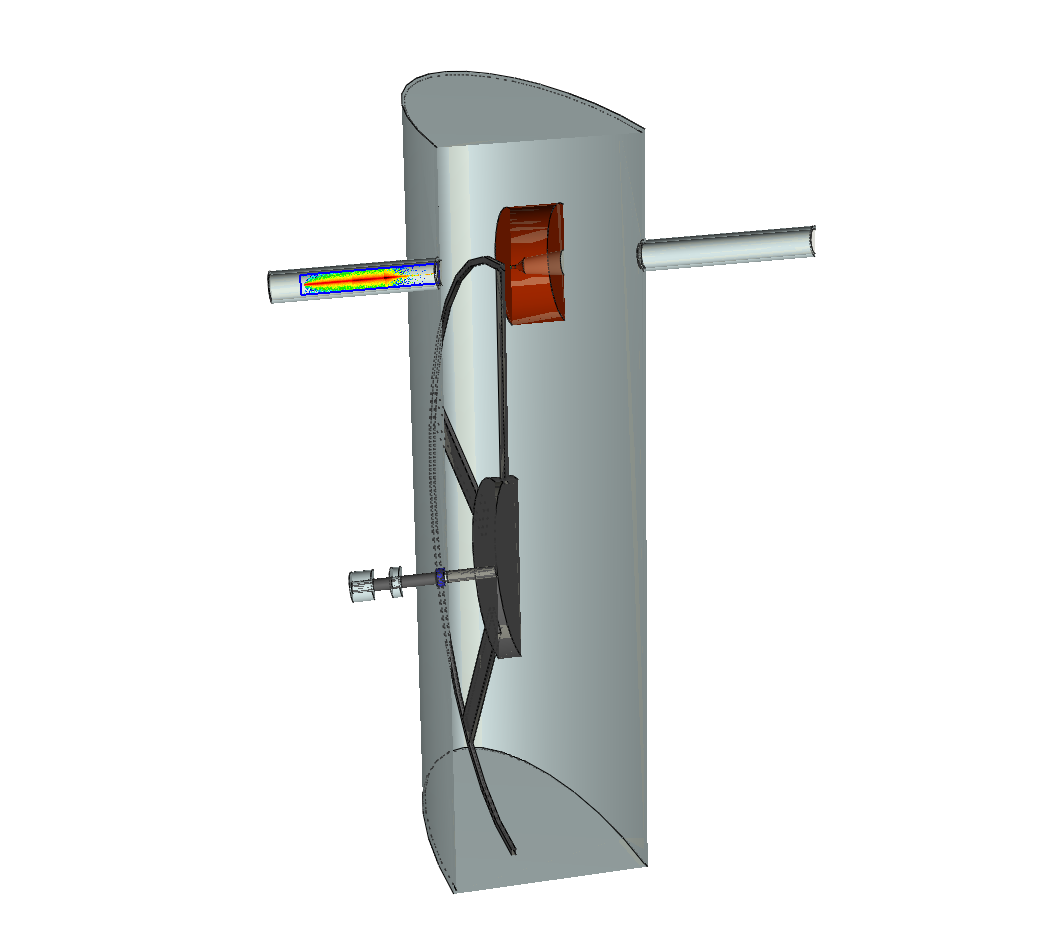 modelling the collimator
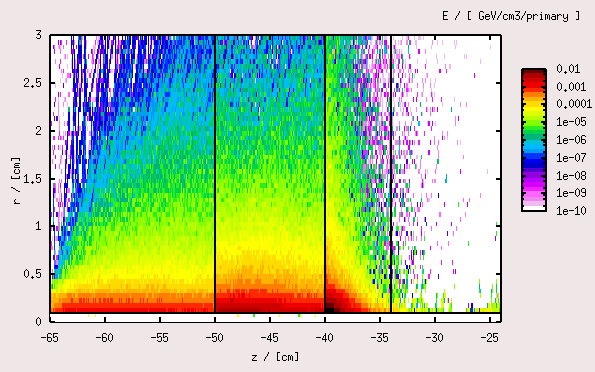 C            Ti      W
D TC        500 K / train
D TTi       1300 K / train
D TW       3600 K / train
~
~
~
~
~
~
r = 0.1 cm
but this is still to much !!
F.Staufenbiel / 15.7.11 / 2.LC Forum
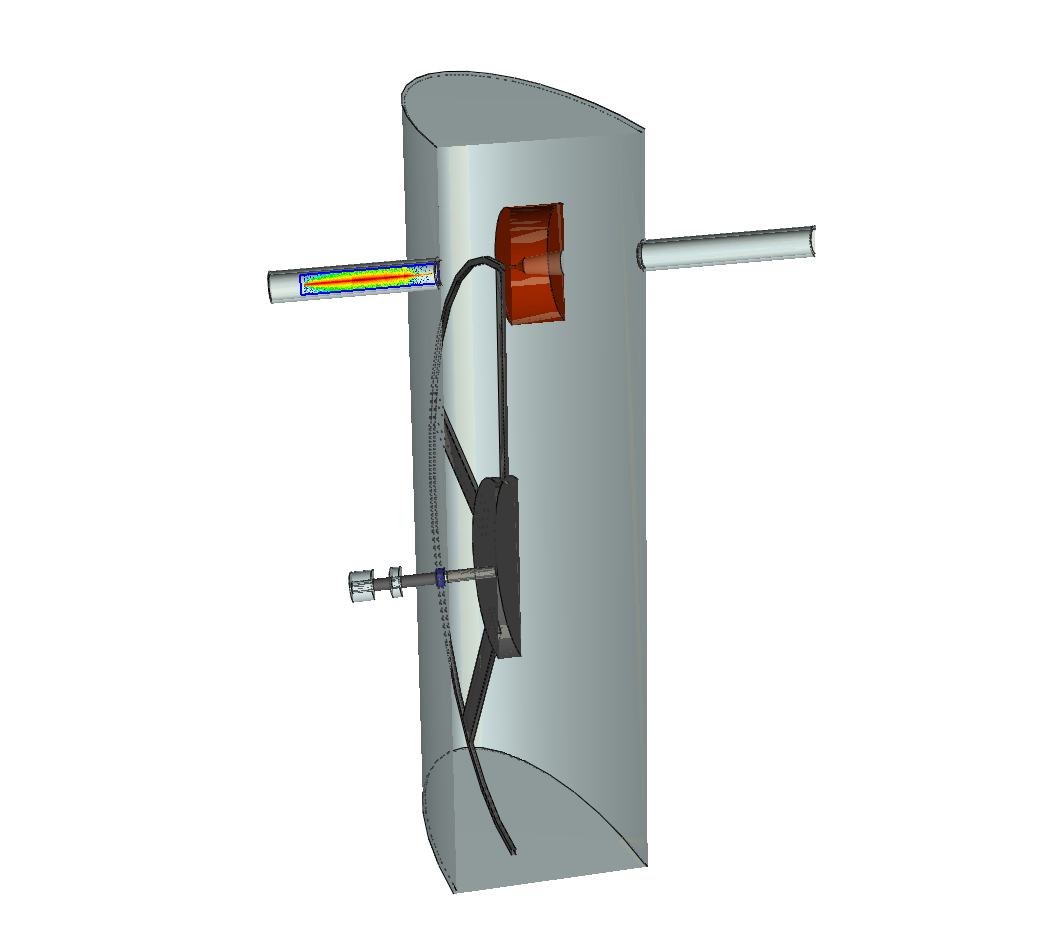 modelling the collimator
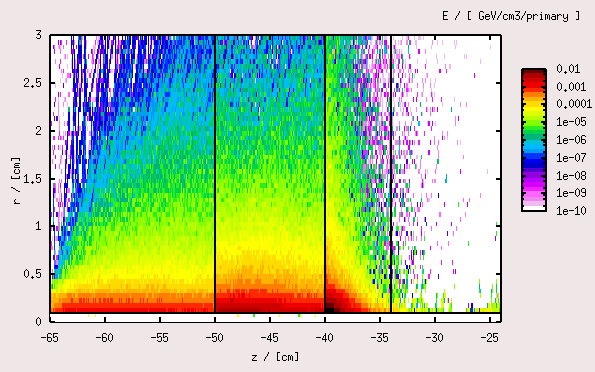 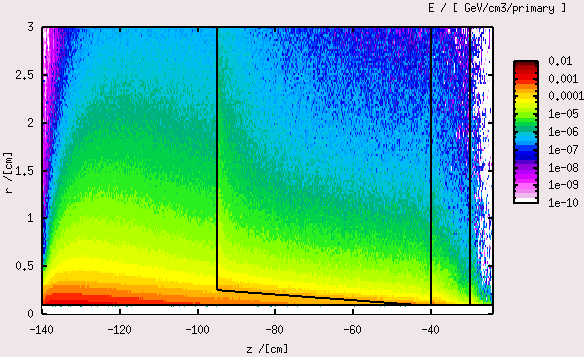 C            Ti                 Fe W
C            Ti      W
D TC         500  K / train
->  40 K / train
D TTi       1300 K / train
D TW      3600 K / train
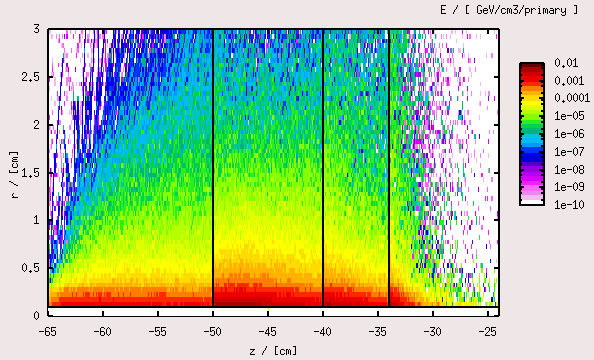 ->  40 K / train
D TFe        600 K / train
->  20 K / train
D TW         900 K / train
~
~
~
~
~
~
~
~
~
~
C            Ti      Fe   W
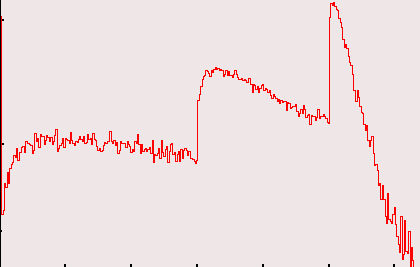 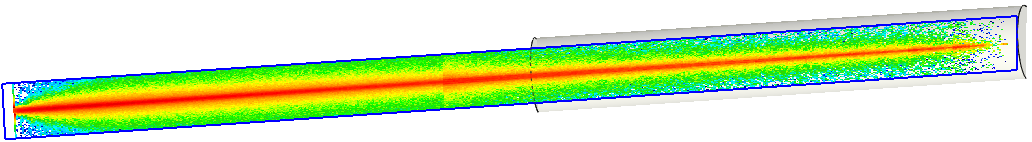 r = 0.1 cm
z = 1.2 m
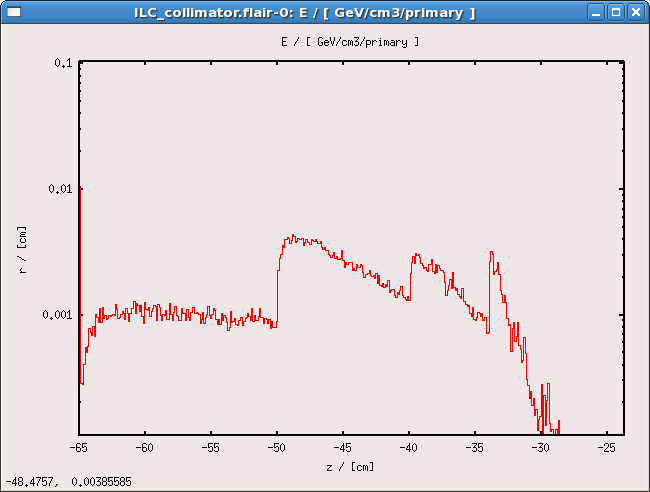 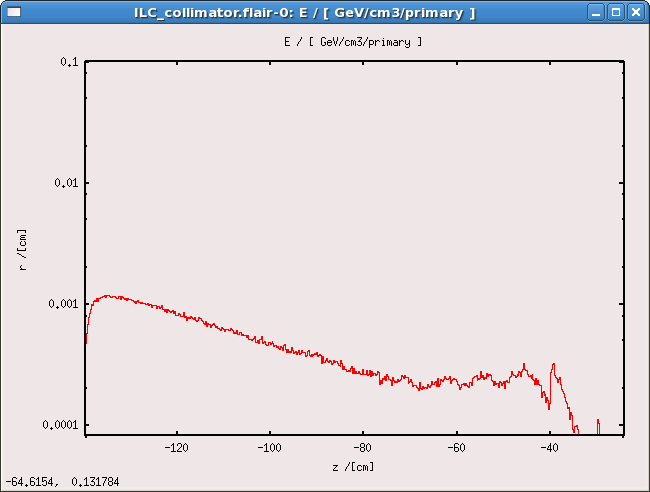 F.Staufenbiel / 15.7.11 / 2.LC Forum
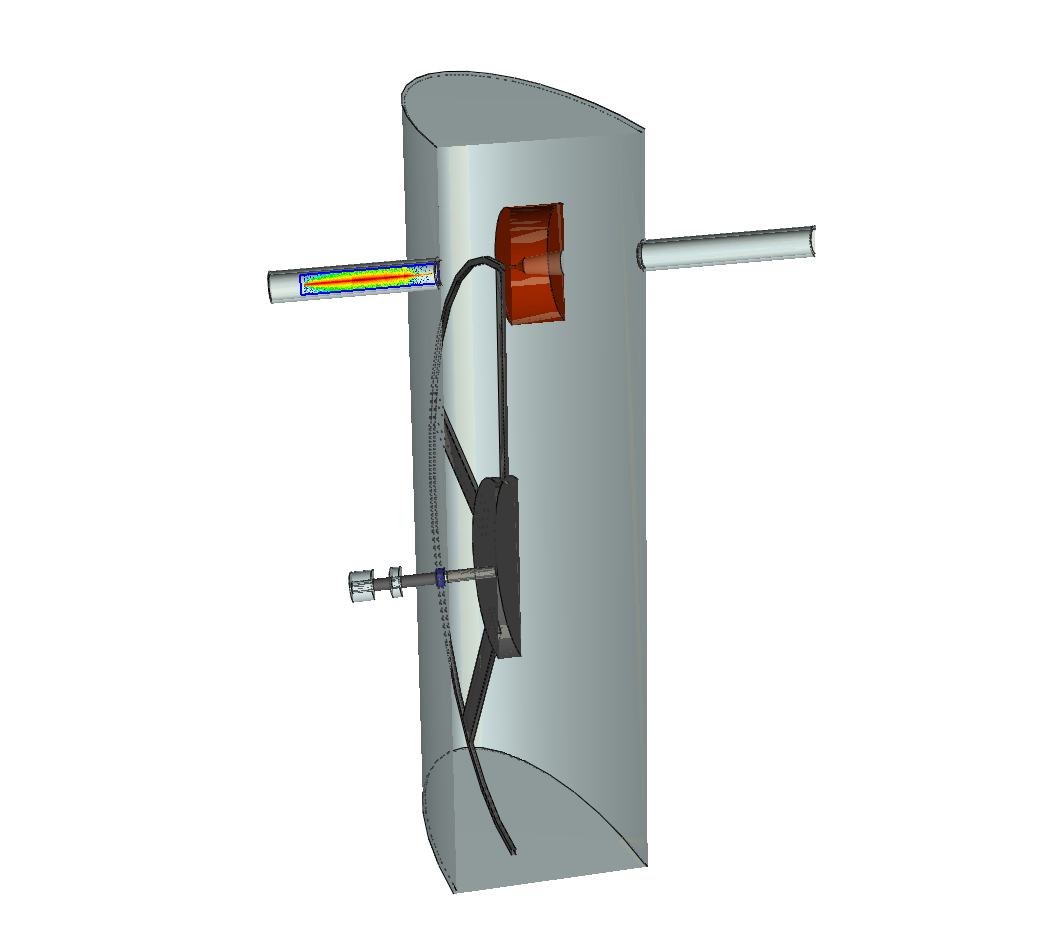 modelling the collimator
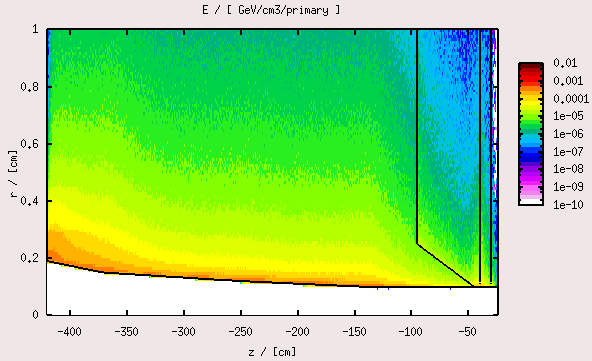 C                      Ti
D TC         500  K / train
->  40 K / train
D TTi       1300 K / train
->  40 K / train
D TFe        600 K / train
->  20 K / train
D TW         900 K / train
~
~
~
~
~
~
~
~
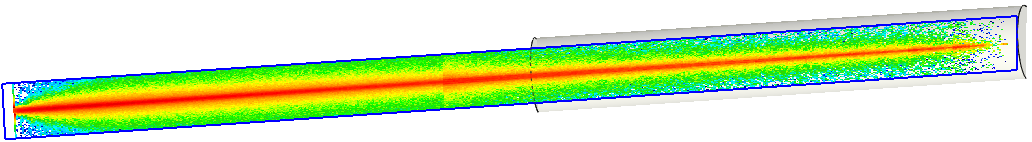 r = 0.1 cm
z = 1.2 m
->  200 K / train
z = 4.0 m
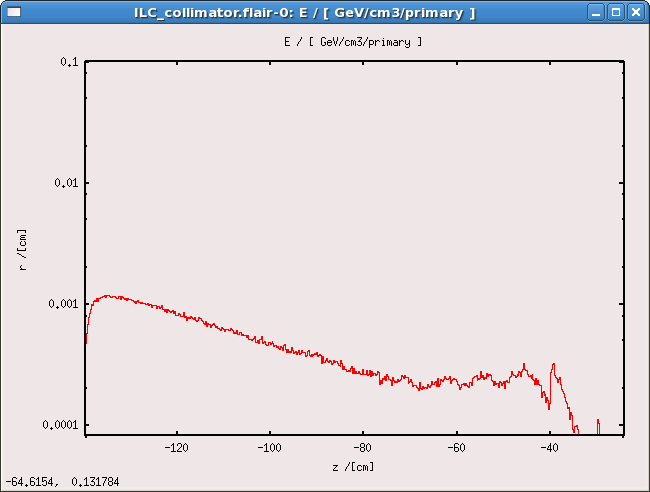 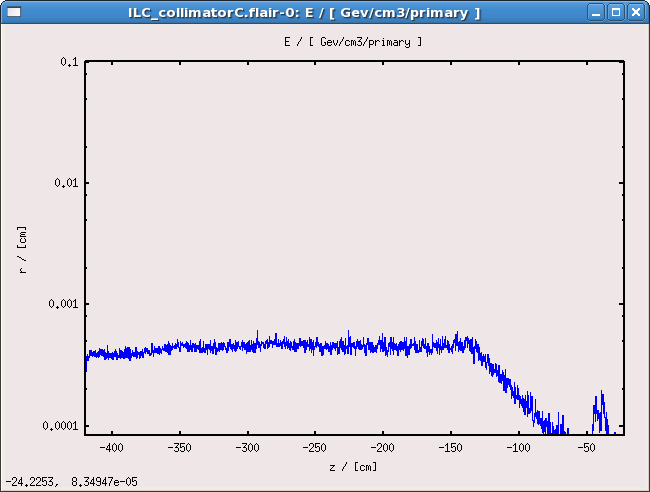 F.Staufenbiel / 15.7.11 / 2.LC Forum
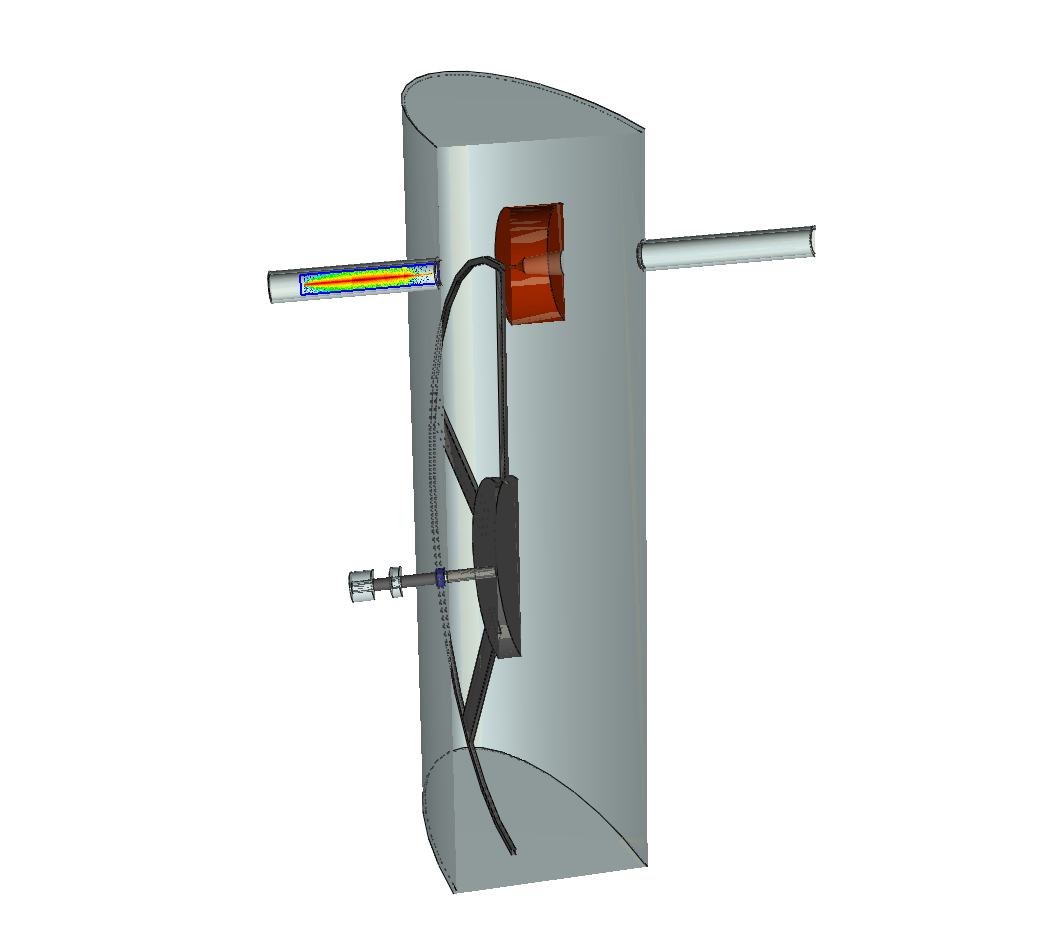 modelling the collimator
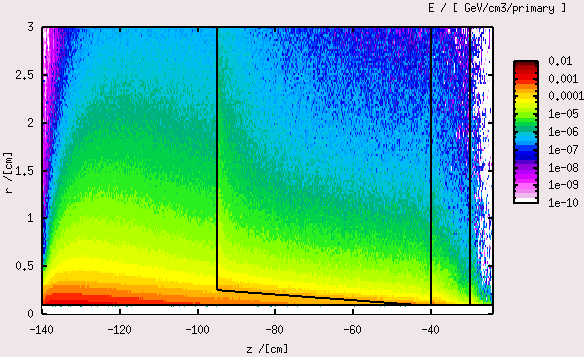 C            Ti                 Fe W
D TC         500  K / train
->  40 K / train
D TTi       1300 K / train
->  40 K / train
D TFe        600 K / train
300K
->  20 K / train
.
D TW         900 K / train
Q :  heat current
~
~
~
~
~
~
~
~
.
lC A DT
l = r – r0
QC =
l
800K
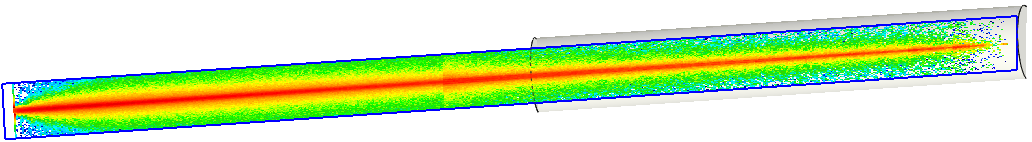 r = 0.1 cm
z = 1.2 m
->  200 K / train
l    : heat conduction coefficient [W/m/K]
 Azyl : mean girthed area of the collimator [m2]
  l     : heat conduction path length [m]
DT   : difference in temperature [K]
F.Staufenbiel / 15.7.11 / 2.LC Forum
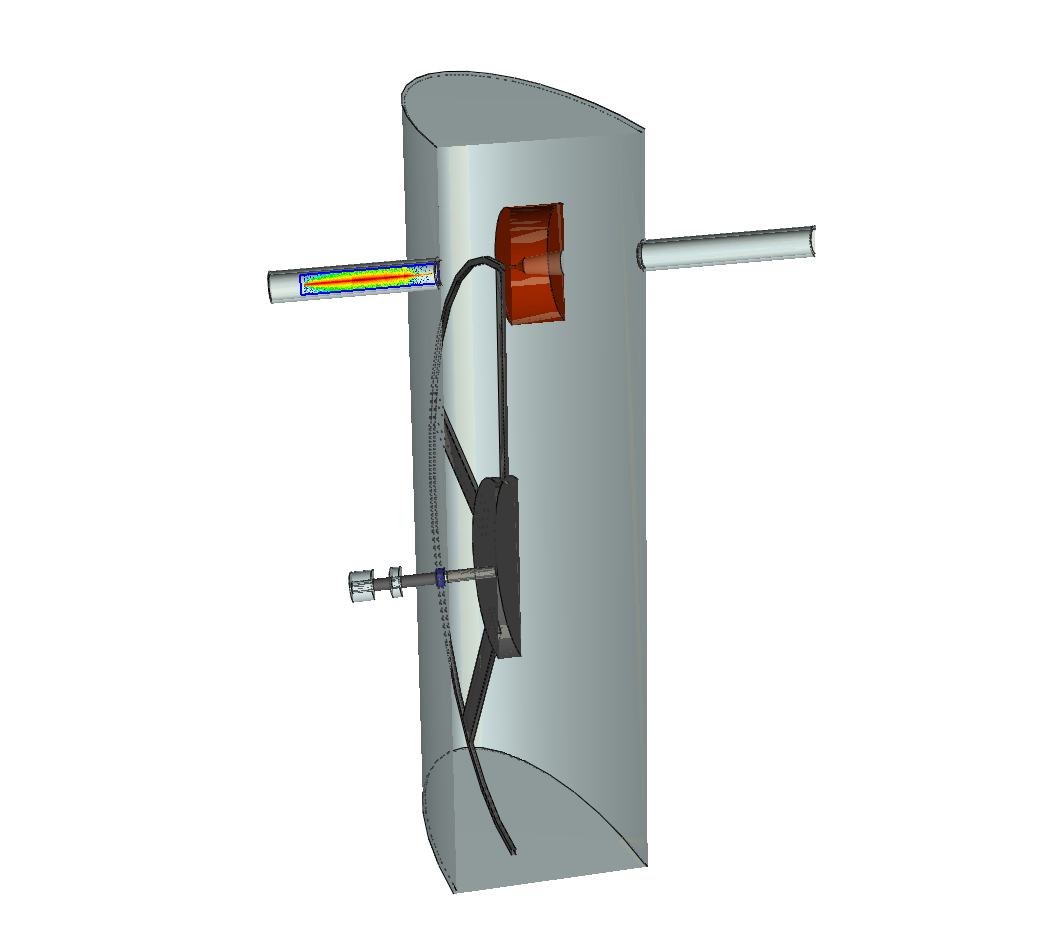 modelling the collimator
zyl.
=
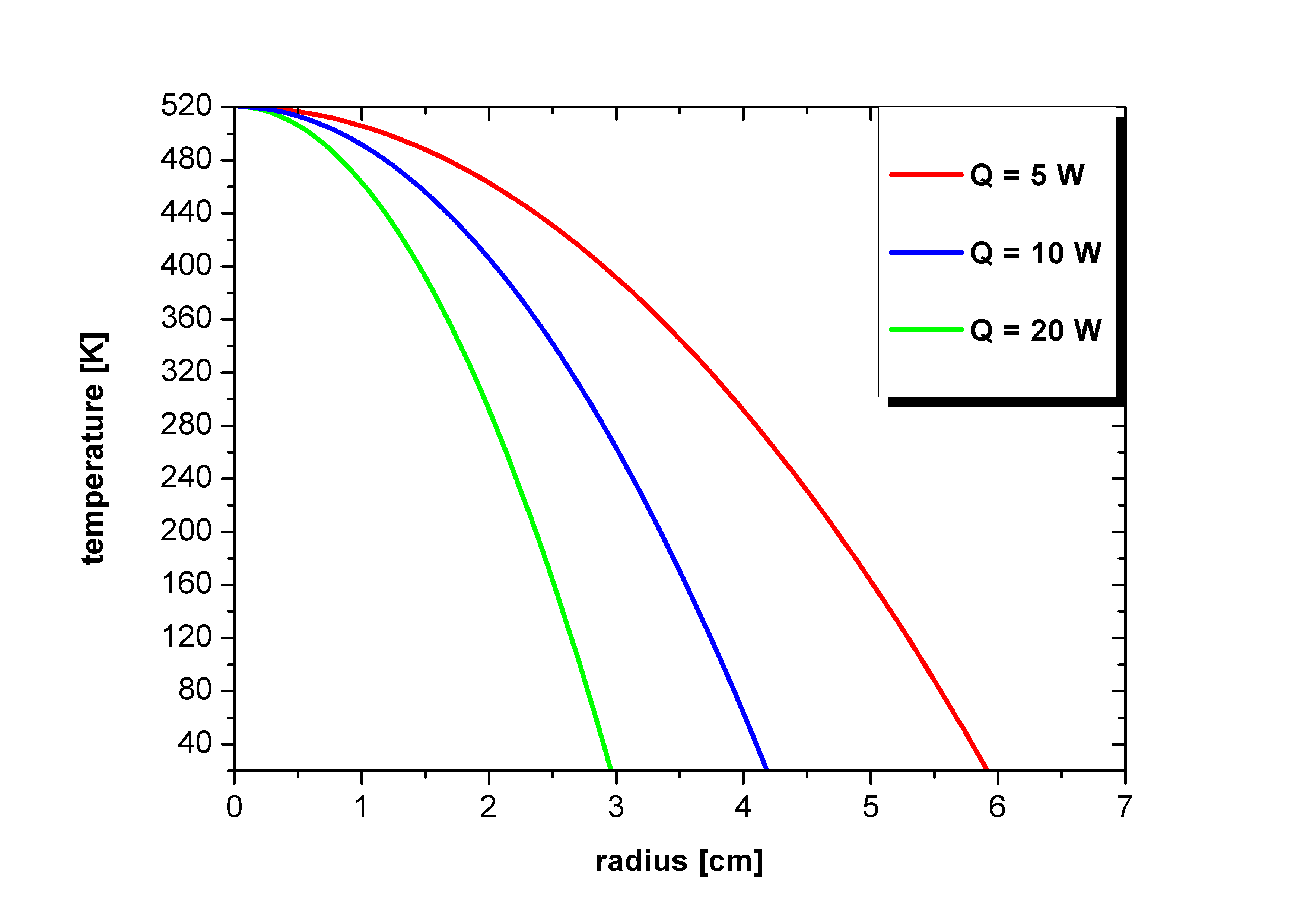 .
lC 2p ( r-r0 ) z DT
.
ln( r / r0 )
.
.
Q :  heat current
.
lC A DT
QC =
l
z = 1.0 cm
r = 0.1 cm
l    : heat conduction coefficient [W/m/K]
 Azyl : mean girthed area of the collimator [m2]
  l     : heat conduction path length [m]
DT   : difference in temperature [K]
F.Staufenbiel / 15.7.11 / 2.LC Forum
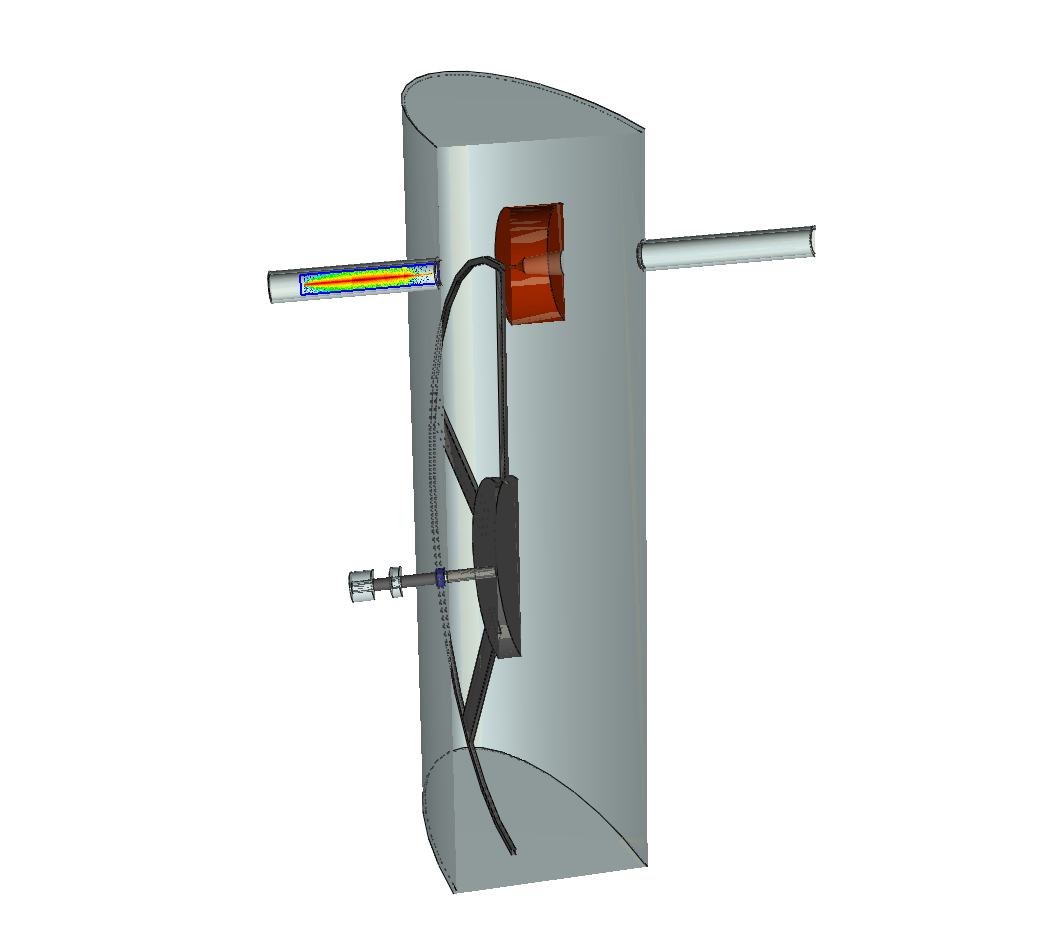 modelling the flux concentrator
2.0 cm
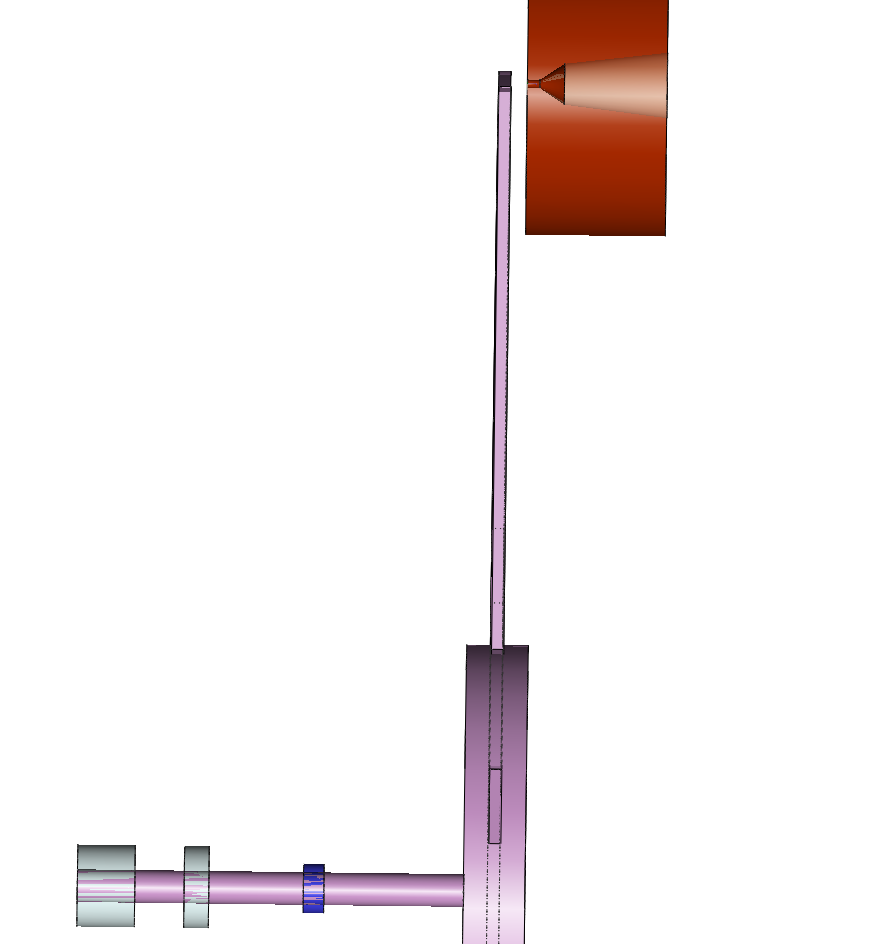 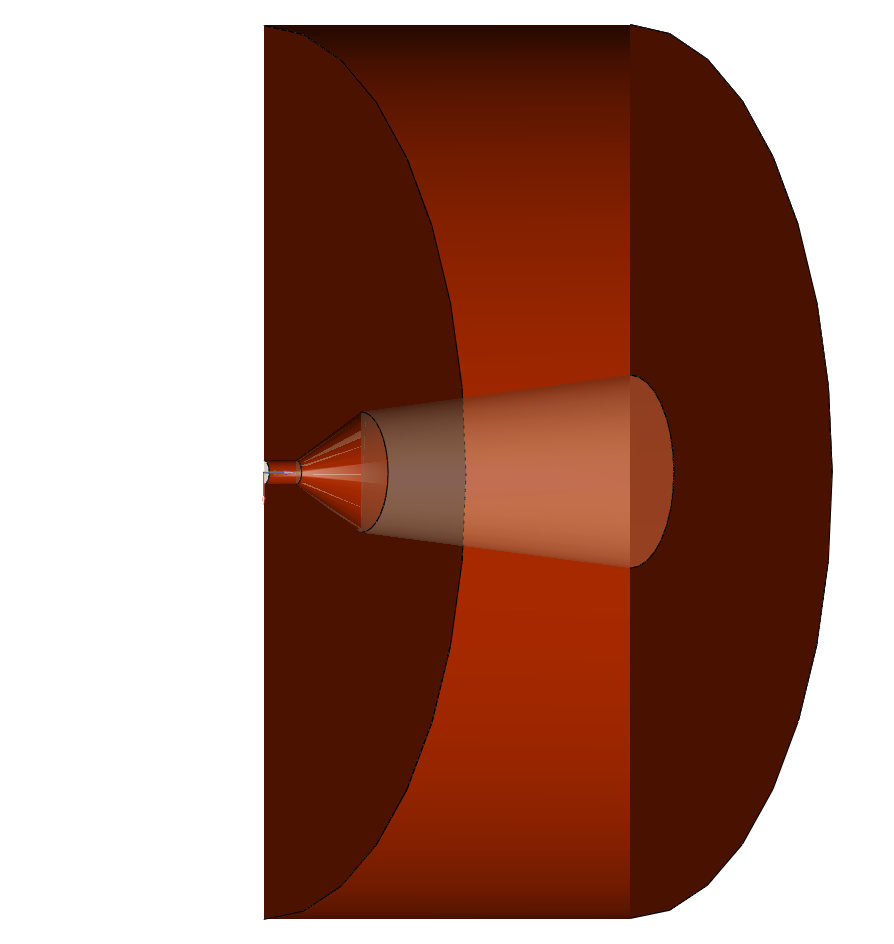 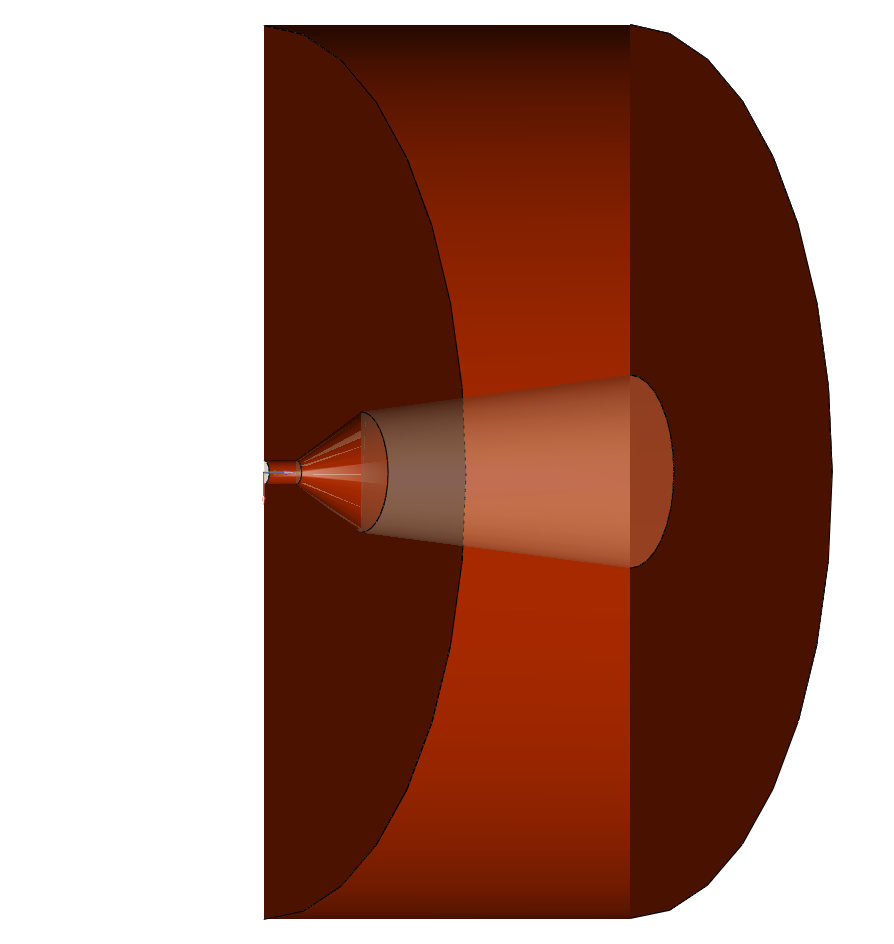 l1
m
d1
d2
d3
l2
b
l3
a         b     c                         d
s
d1 = 1.0 cm , l1 =  5.0 cm
d2 = 5.0 cm , l2 =  3.0 cm
d3 = 8.0 cm , l3 = 12.5 cm
F.Staufenbiel / 15.7.11 / 2.LC Forum
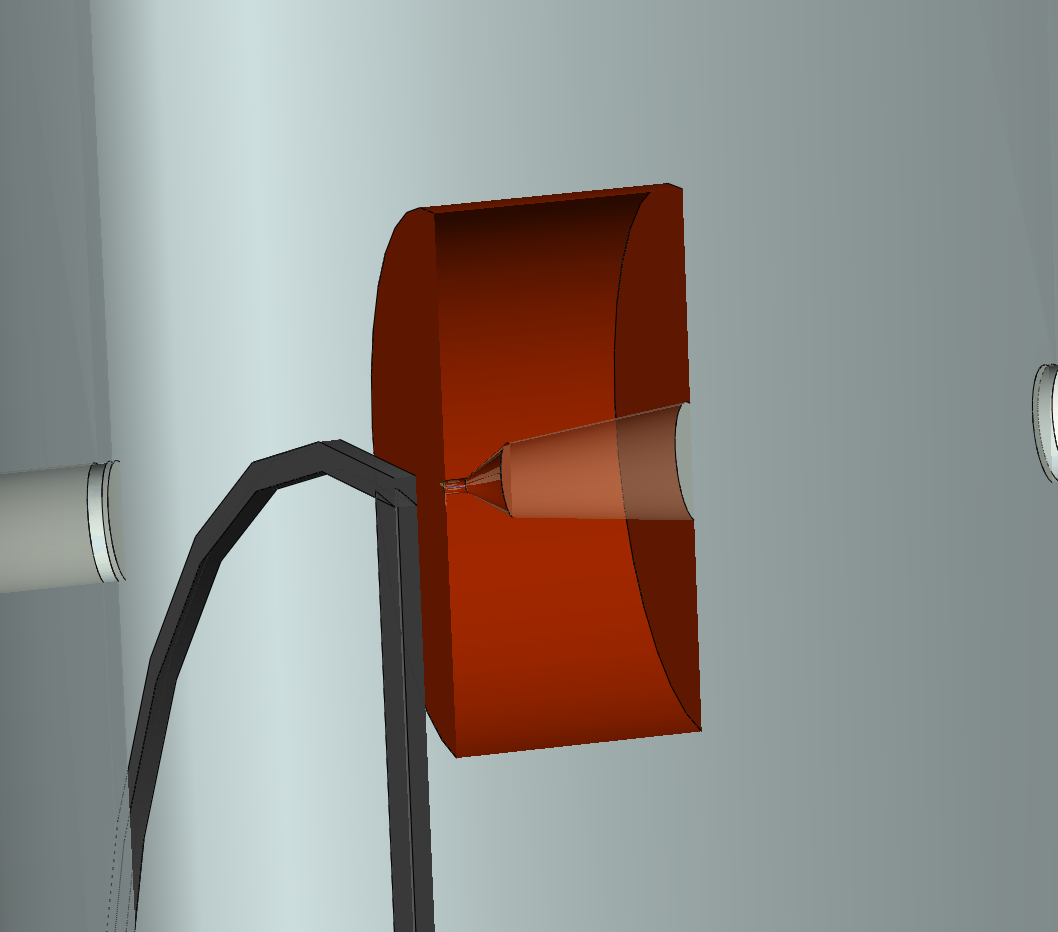 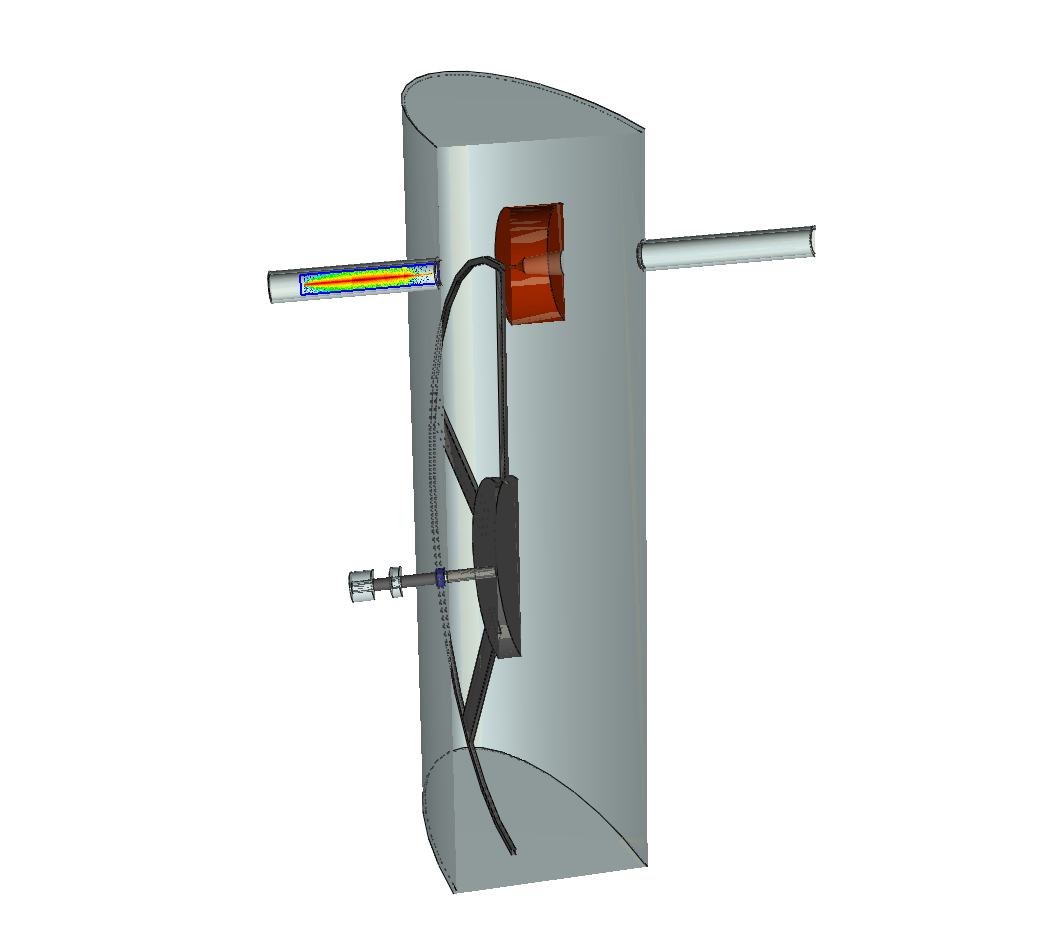 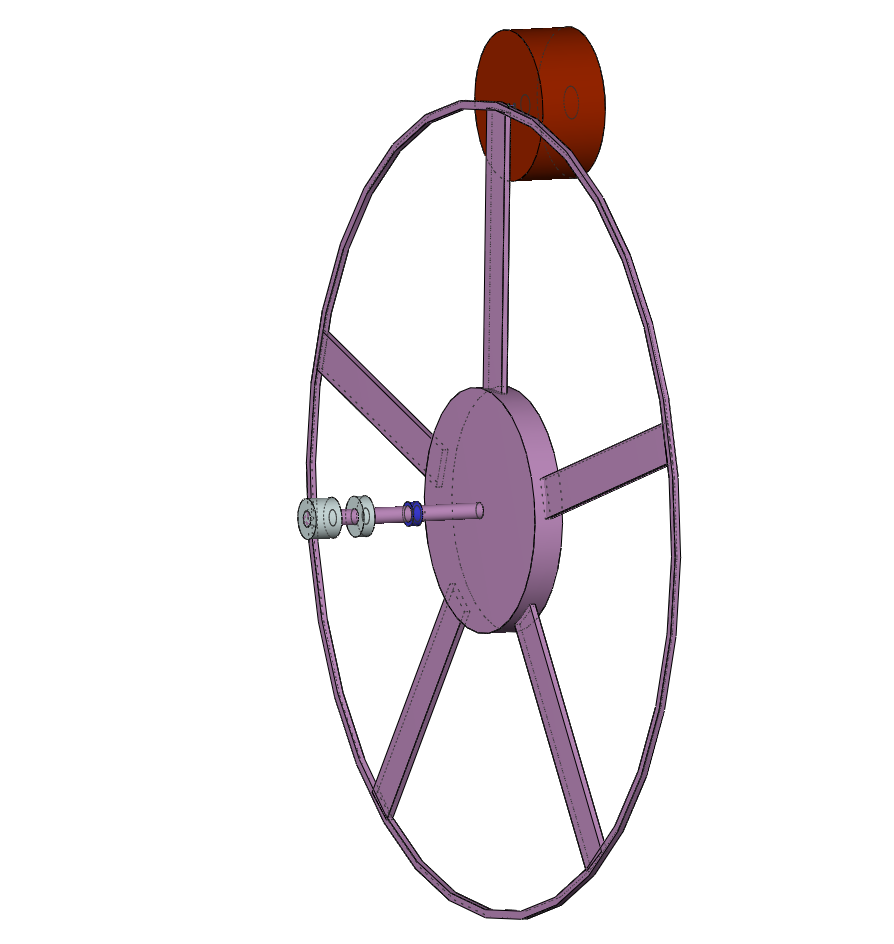 2.0 cm
-
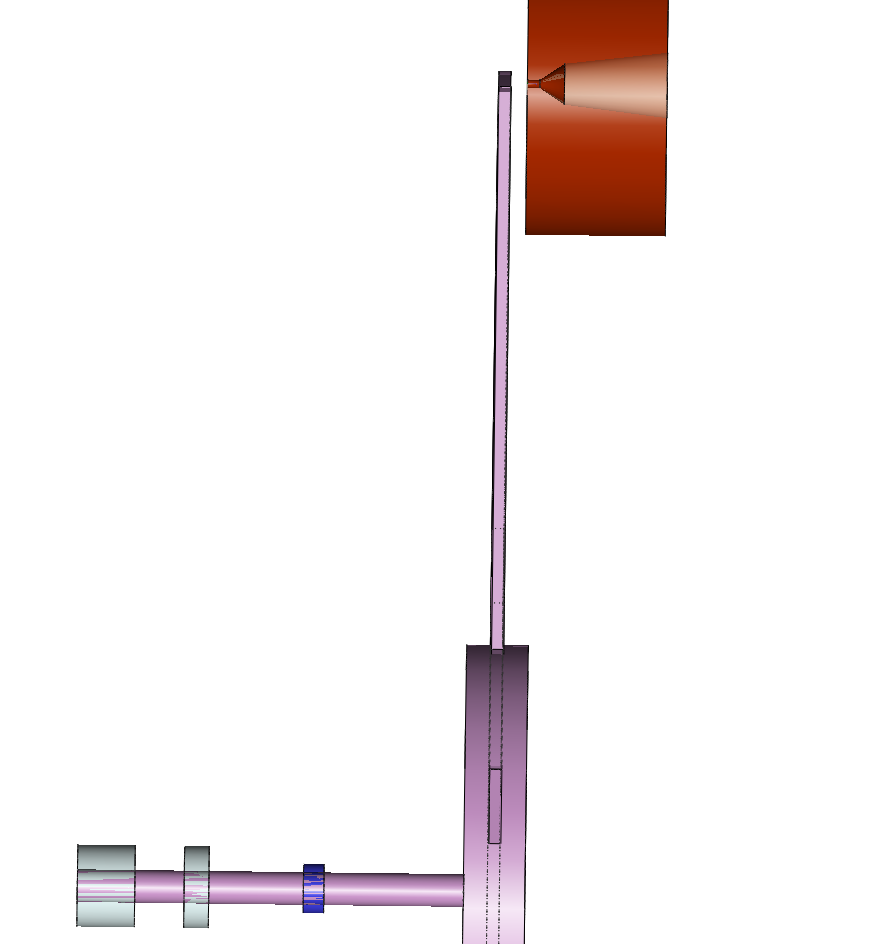 QTi target
~
~
vrim = 100 m/s
-> 50 pulses hits in
    the same position
6 kW / train
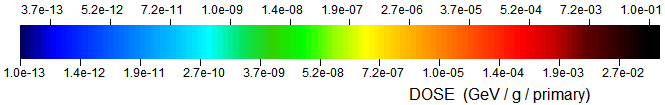 ~ 130 K / train
            |
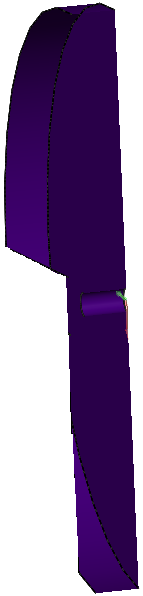 POSITRON beam
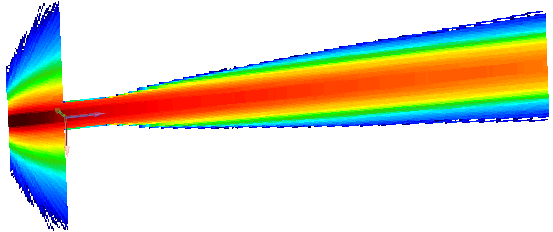 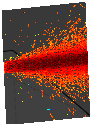 1.5 cm
tungsten collimator
for flux concentrator
F.Staufenbiel / 15.7.11 / 2.LC Forum
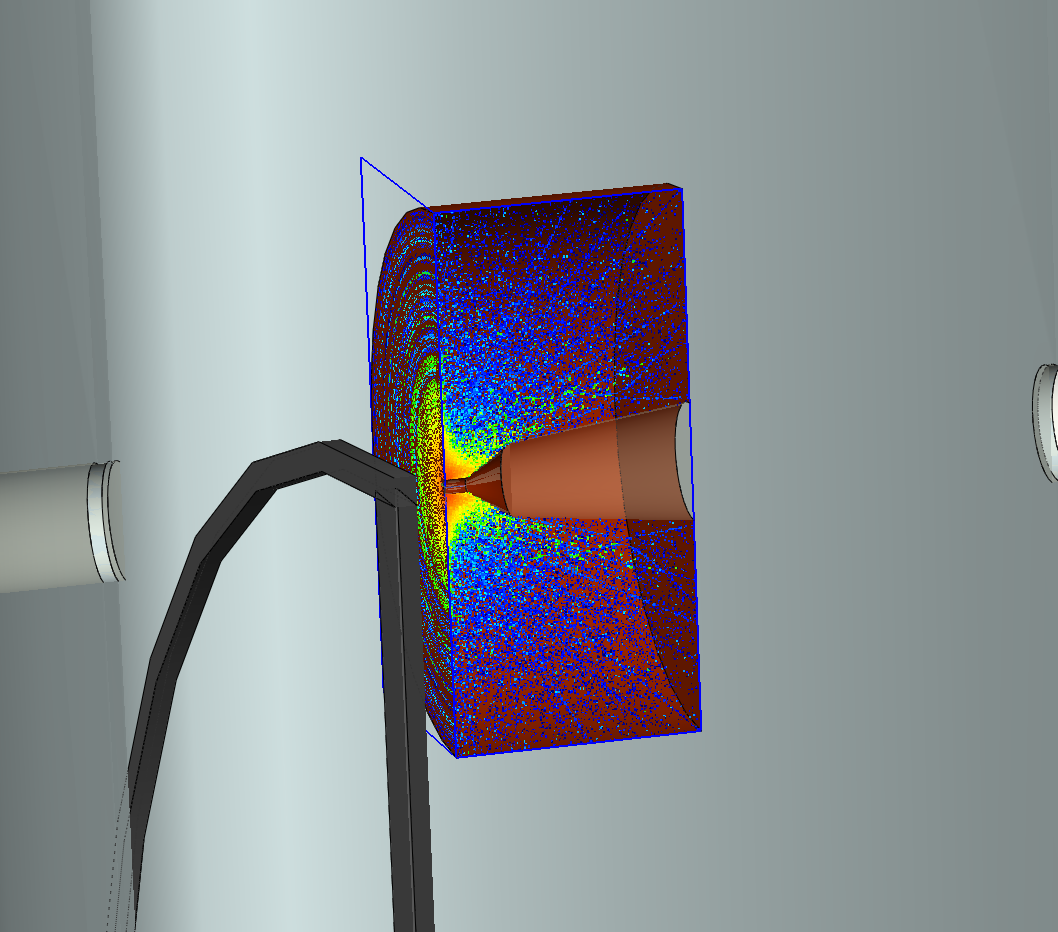 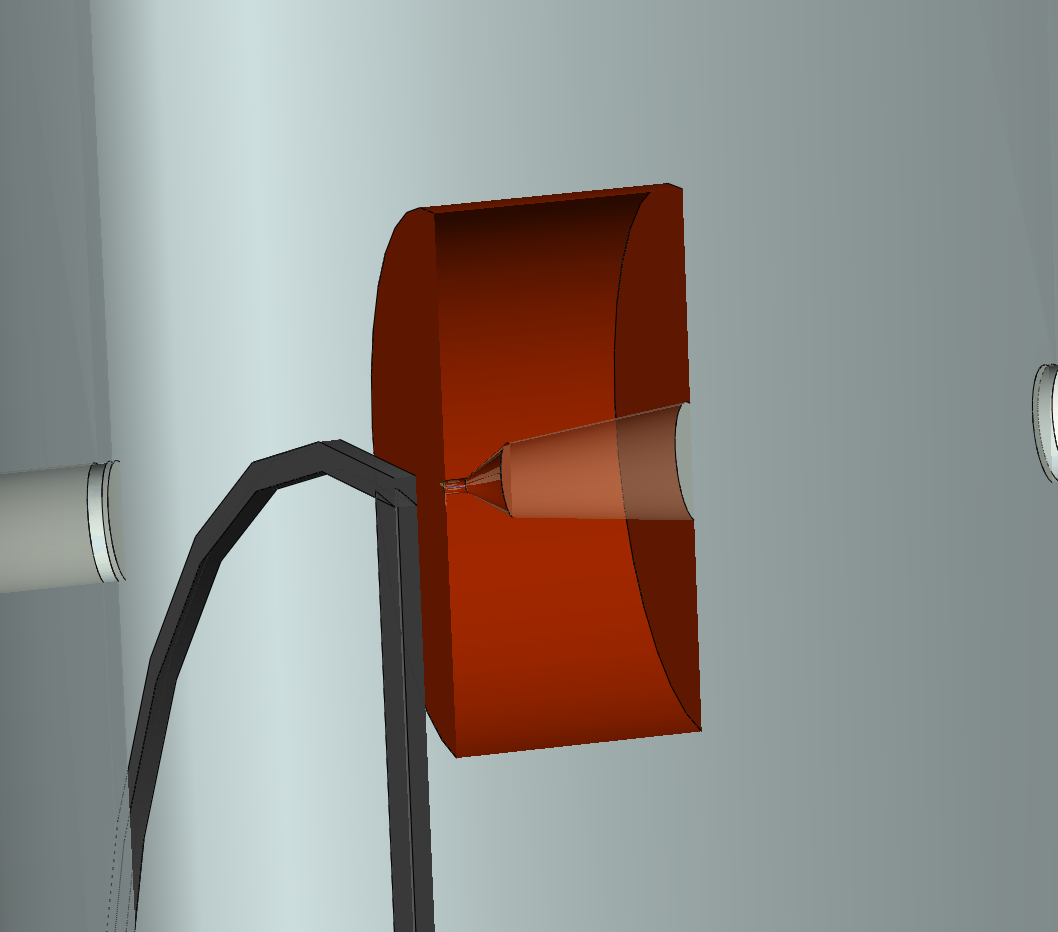 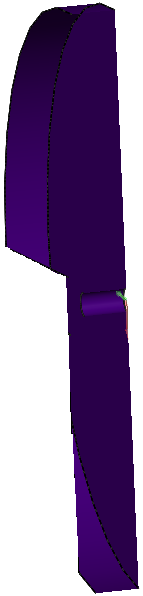 -
Qflux con-W
-
-
-
QW colli
Qflux con+W
QTi target
~
~
~
~
~
~
~
~
100 kW / train
115 kW / train
20 kW / train
6 kW / train
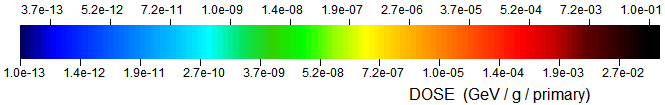 ~ 50 K / train
            |
~ 80 K / train
            |
~ 320 K / train
            |
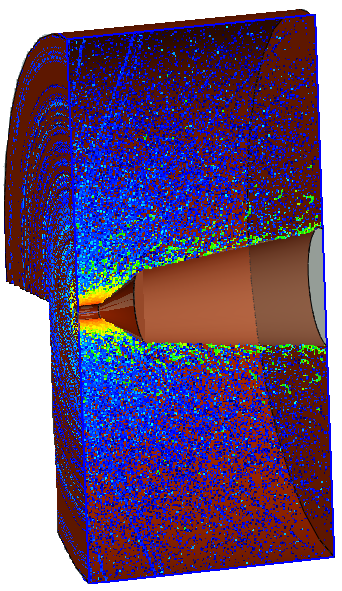 flux concentrator
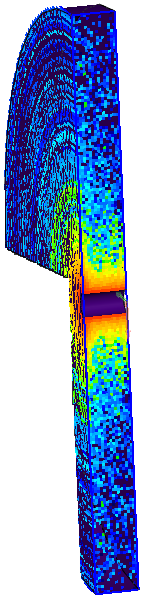 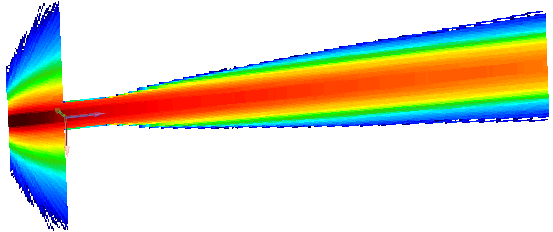 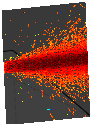 tungsten collimator
for flux concentrator
F.Staufenbiel / 15.7.11 / 2.LC Forum
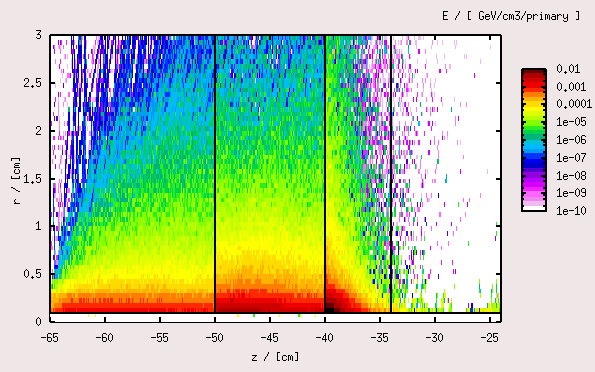 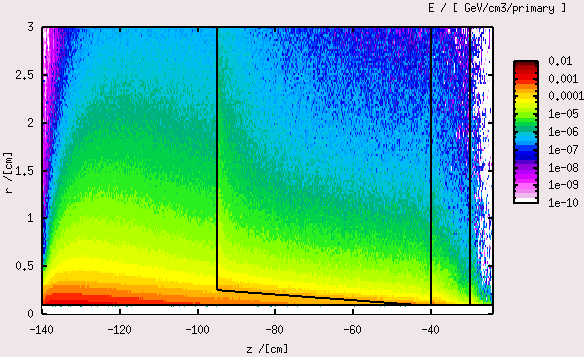 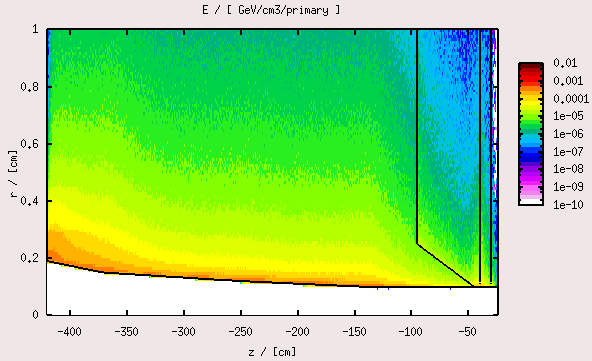 C          Ti     W
C            Ti            Fe W
C                   Ti
->
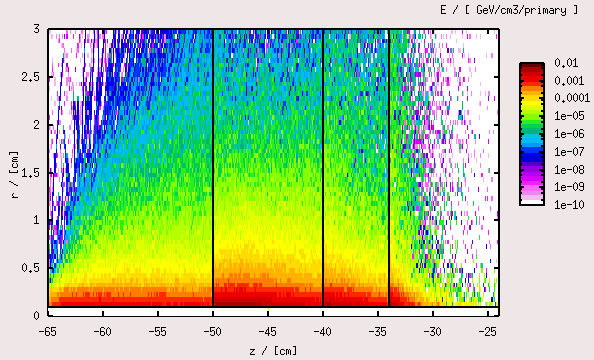 C          Ti     Fe   W
->
->
Conclusion
- heat loads (temperatures) for different collimator designs are simulated
-> transfered in manageable regions
- heat load in the target and flux concentrator are simulated
F.Staufenbiel / 15.7.11 / 2.LC Forum
Conclusion
- heat loads (temperatures) for different collimator designs are simulated
-> transfered in manageable regions
- heat load in the target and flux concentrator are simulated
- what is now to do ?
-> heat evolution studies in the single components + induced mechanical 
    stress due to heat evolution facilitate by ANSYS simulation software
F.Staufenbiel / 15.7.11 / 2.LC Forum